GEOGRAPHY LEARNING JOURNEY
Develop essay writing skills
Use a variety of 
statistical 
skills
Use a variety of 
graphical 
skills
Use a variety of 
cartographic 
skills
Use quantitative data
Use qualitative data
Understanding and Applying Geography Skills
Year 12
Year 13
Write up field results; 
evaluate and reflect on 
the investigation
Independently collect 
good quality  primary and 
secondary data
Create a research question/hypothesis
Critically examine 
fieldwork data
Final A level exams
Revision
Examinations
Revision
Population and the environment; natural change and migration
Population and the environment; population and health
Population and the environment; futures
Global systems and governance; Antarctica
Revisit lockdown work; water and carbon cycles
Revisit lockdown work; ecosystems
NEA: students collect independent data for their investigation
Population and the environment; population and the environment
Population and the environment; key concepts
YEAR
Global systems and governance; Global Commons
13
Internal examinations and Revision
NEA: students work on their independent investigations
Global systems and governance; TNCs, trade food
Global systems and governance; trade
Ecosystems under stress; global terrestrial       biomes
Ecosystems under stress; marine ecosystems - coral reef
Ecosystems under stress; Formby and Bangladesh case study
Global systems and governance; drivers and dimensions
Changing places; quality of life fieldwork
Global systems and governance; flows of globalisation
NEA: students plan their independent investigation
Ecosystems under stress; changes in ecosystems
Water and carbon cycles; changes in water cycle over time
Water and carbon cycles; changes in carbon cycle over time
Water and carbon cycles; carbon distribution and stores
Water and carbon cycles; water distribution and stores
Ecosystems under stress; Fieldwork
Water and carbon cycles; River Brock and Amazon case study
Water and carbon cycles; supporting life
Coastal systems and landscapes; Formby and Bangladesh case studies
Coastal systems and landscapes; geomorphological processes and landforms
Coastal systems and landscapes; key concepts
Coastal systems and landscapes; human intervention
Coastal systems and landscapes; changes in sea level
Water and carbon cycles; key concepts
YEAR
12
Ecosystems under stress; succession and deciduous woodland
Ecosystems under stress; key concepts
Changing places; study of a distant place; Brick Lane
Changing places; place meaning
Changing places; study of a local place; St. Helens
Changing places; Clone town fieldwork
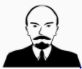